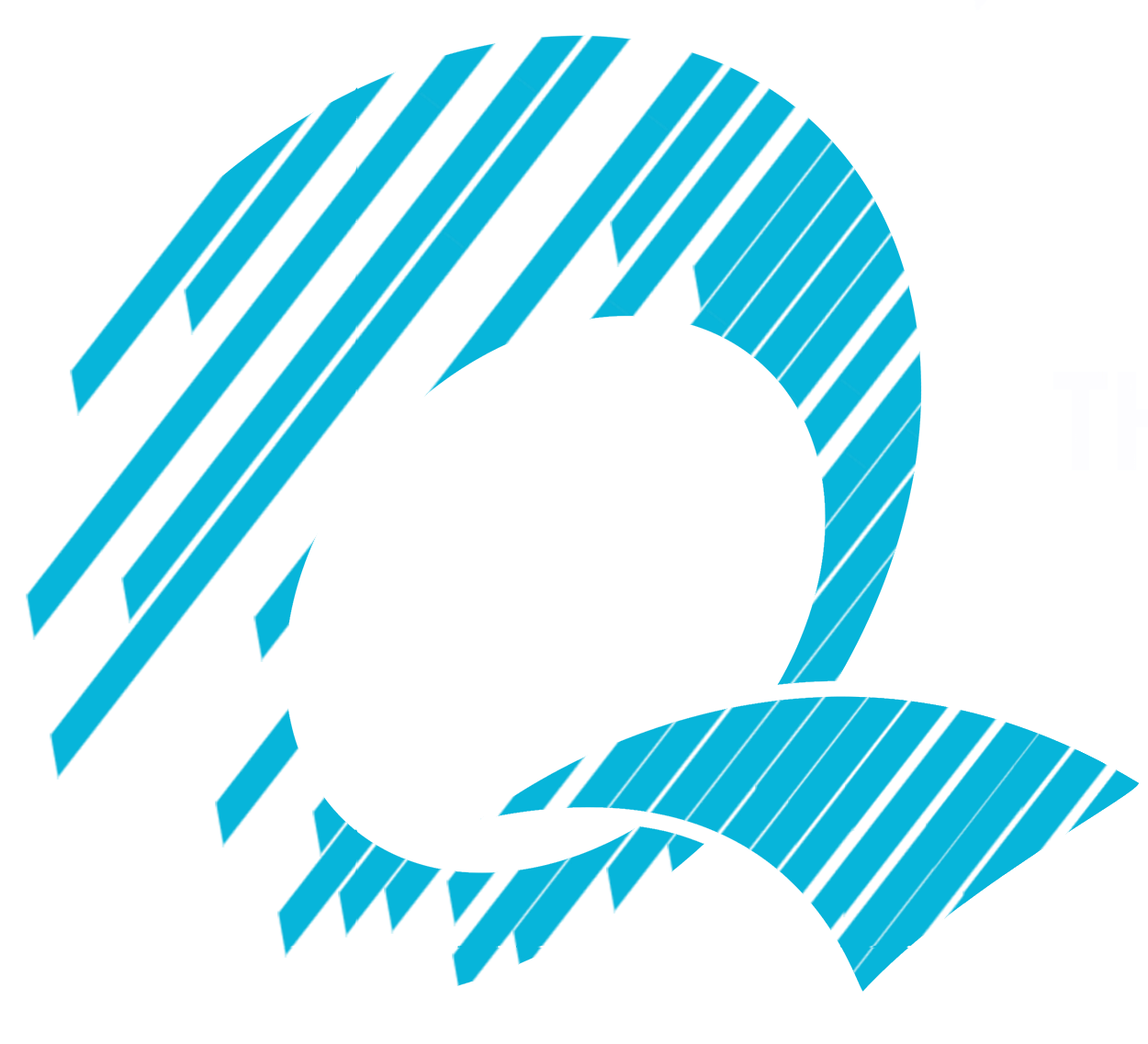 Strategies for Enhancing Patients’ Complaint and Feedback Gathering Using the QCApp
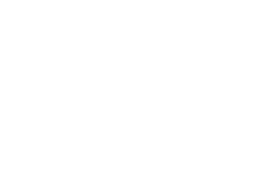 *1Hati, Stephen S.; 2Ejila, Eunice; 2Agbabune, Stephanie E.; 1Ahumibe, Winfred A.
1Quality Improvement Institute of Nigeria, Abuja-Nigeria, 2Customer Service, Primecare Fertility Clinic, Abuja-Nigeria, *Corresponding author: stevehati@qiin.org; +234 8057542206
Findings:
Problem Statement:
Solution, Innovation, Implications and Practical Applications:
>80% of the patients are unwilling to download and use the QCApp due to several perceived reasons (Fig.1).

Staff generally lacked a thorough understanding of how complaints and feedback can be utilized to improve service quality. 

The QCApp had a number of shortcomings affecting the ease of user interactions. The publicity strategies were also ineffective and insufficient. 

Solutions provided between May and June 2023 increased complaints and feedback to an average of 3 and 5 respectively per week.
Despite the deployment of the customer complaints and feedback management application (QCApp) and its publicity by distributing information flyers on how to use it to patients and visitors to the clinic so that they could download and use it, the application was not utilized as expected. Four months later, with more than 150 flyers, it was observed that only two patients sent feedback. Apart from the ease of meeting requirements for the ISO 9001:2015 certification for the clinic, complaints and feedback management have been well documented as crucial to understanding the needs and expectations of customers and thereby providing insights to improving the quality of care (1).
QCApp update: direct inputs to the web application side, clinic QCApp generation.

Staff education on quality improvement through complaints

Direct messages requesting patients to send their complaints and feedback via emails and phone numbers and social media platforms.
Conclusions:
The strategies for complaints and feedback gathering depends on understanding and addressing the barriers to implementation and utilization of digital platforms. 
Organizations must follow up patients through direct and personalized means to gain the desired insights.
Objectives:
To determine the reasons for poor utilization of the QCApp and to deploy better strategies for enhancing its utilization for managing patients’ complaints and feedback.
Keywords: QCApp, utilization barriers, user interface, web application, patients’ anonymity.
Methodology:
An institutional qualitative study approach (2) using semi-structured one-to-one interviews with 22 patients and 5 staff was conducted between March and April 2023 at Primecare Fertility Clinic, Abuja, where the QCApp was deployed. A descriptive thematic analysis of the collected data was performed. Standard ethical procedures were followed to ensure voluntary participation.
References:
Zakare-fagbamila RT, Seyferth E, Cheng TZ, Clement M, Stroup B, Gottfried ON. Chief complaints and feedback from clinic satisfaction tool: Thematic analysis of a new outpatient communication tool. Int J Clin Pract. 2019;73(4):13318. 
Jamshed S. Qualitative research method-interviewing and observation. J Basic Clin Pharm. 2014;5(4):87.
[Speaker Notes: Download more poster presentation templates from FPPT.com]